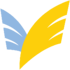 Temporary Solutions Inc.
10550 Linden Lake Plaza # 200 Manassas, VA. 20109
(703) 361-2220
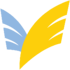 Temporary Solutions Inc.
Since 1980, Temporary Solutions, Inc. has been committed to sourcing and hiring the best talent for your company, including contingent workforce, temp-to-hire, and direct hire at all levels. 
We source talent to ensure your organization meets its goals for long-term growth and success. We can provide anything from pre-screened candidates for your just-in-time staffing needs to a dedicated recruiter to create customized candidate specifications to build your company's talent pipeline.
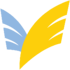 Employment Enterprises, Inc.
Employment Enterprises, Inc. is the parent company to Temporary Solutions, Inc., our staffing and recruiting division, and Checks and Balances, Inc., our national employer of record division. Temporary Solutions, Inc. was established in 1980 as a temporary placement service. Since our inception, we have provided workforce solutions to a wide variety of clients throughout the Washington metropolitan area—varying in size from small boutique organizations to Fortune 500 companies and encompassing local and state government entities as well as private firms and organizations.
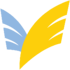 Temporary Solutions Inc.
Types of Employment with TSI
ꓸ Temp- to - Hire
ꓸ Direct Hires  at all levels
. Temporary
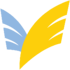 Temporary Solutions Inc.
Employment Opportunities:
. Residential Counselors- Entry Level
. Accounting analyst
. Creative Professionals-Graphic Designers, copywriters
. Human resources manager
. Mortgage / lending Positions
. Project Managers
. Sales professionals
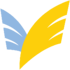 Temporary Solutions Inc.
We Have 50 plus positions available. If you don’t see what you are looking for you can contact us @ 703-361-3222 or @ www.eeihr.com
We have filled positions that range from Receptionist to COO’s